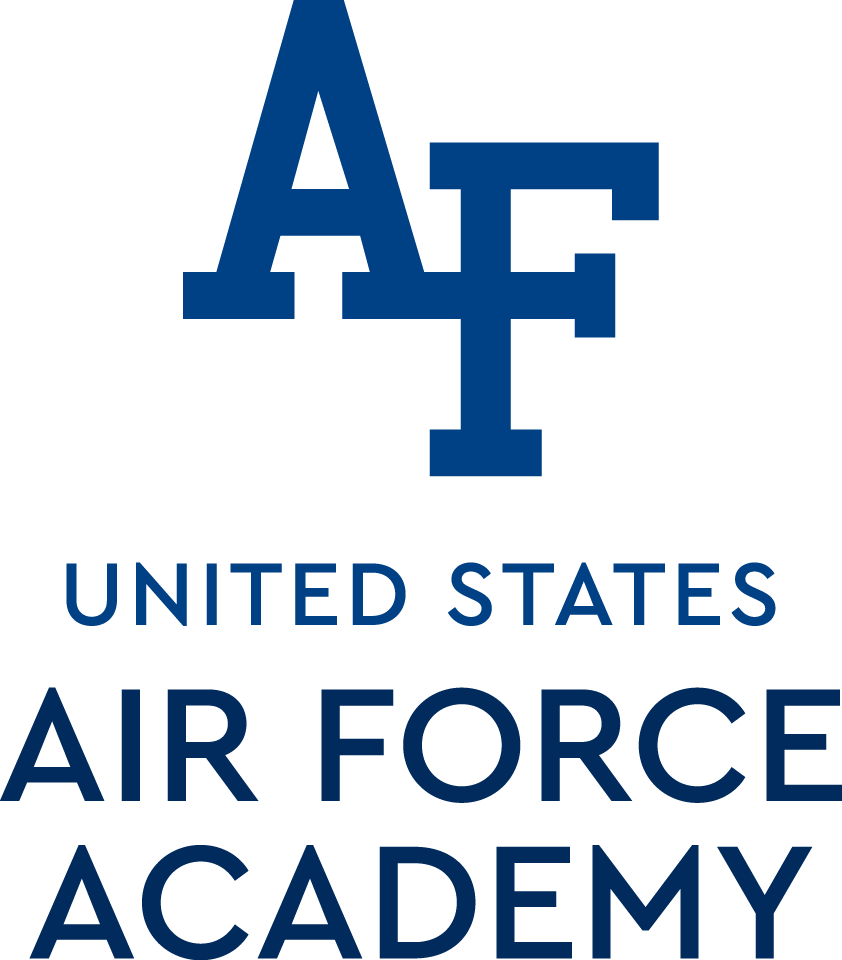 ECE382
Lesson 3,4,5
1
Outline
Objectives
MSP430 Instructions
Types of assembly instructions
How they work
Go from ASM -> machine code (remember ECE281??)
Assembly clock cycles
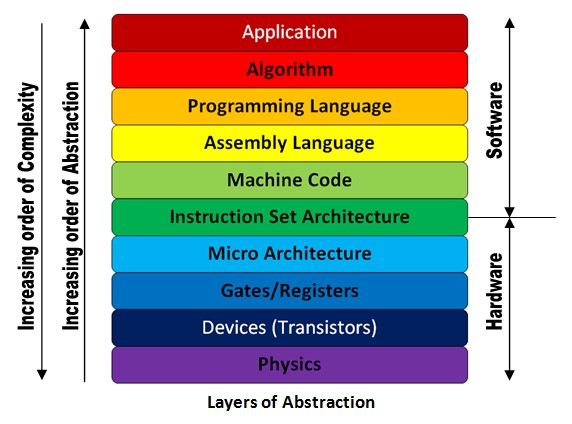 ISA
HW not due until lsn 6
MSP430’s ISA
Types of Instructions (16b)
Single-operand: Instr <reg>
SWPB r12
Two-operand: Instr <reg>, <reg>
add r5, r6
add src, dst
Jump: JMP <Addr>
JMP loop
Emulated Instructions
These are instructions that live within the IDE and are designed to make your life (the programmer) easier.
However, if you change IDE’s these might not be available!
These instructions are (invisible to you) made up of actual instructions listed above
MSP430’s ISA
Immediate Values
#10
What's the # mean?
What base is this number in?
#0x10
What base is this number in?
#0b10
What base is this number in?
Assembler does the work of base conversion for you.
The default is always assumed to be decimal
MSP430 Instruction Set
MSP430 Instruction Set

All instructions are 16 bits long. Their binary format looks like this:
Which row corresponds to each format?
:
Double-Operand (Format I)
Single-Operand (Format II)
Jumps (Format III)
One Operand Instructions
:
Two Operand Instructions
:
These unary commands (dest += src) actually means dest = src OP dest.
Relative Jumps
:
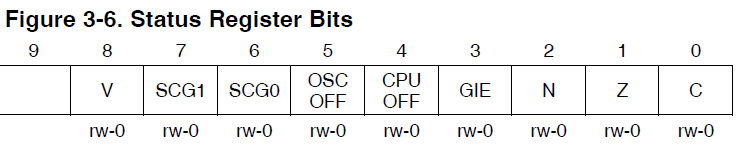 Emulated Instructions
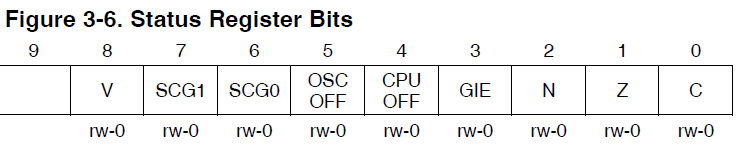 :
More Emulated Instructions
ECE281: remember, this is just a subtraction and sets flags
:
How does r8 change?
mov  #0xbeef, r8   ; r8=??
swpb r8                 ; r8=??
and   #0x00ff, r8
mov  r8, r9
inv    r8
dec   r8
R8 = 0xbeef
R8 = 0xbeef
R8 = 0x00be
R8 = 0x00be (no change for r8)
R8 = 0xff41
R8 = 0xff40
Let's write a MSP430 program
Our chip version: Msp430g2553
; This program sets all pins on Port 1 to output and high.  Since LEDs 1 and 2 are connected to P1.0 and P1.6 respectively, they will light up. This program turns the LEDs on and off

.text
                             ; turning off watchdog timer NOT shown
main:
    bis.b   #0xFF, &P1DIR    ; set port1 direction to output
Turn_on:
    bis.b   #0xFF, &P1OUT    ; turn on leds at port1,  bis?
Turn_off:
    bic.b   #0xFF, &P1OUT    ; turn on leds at port1,  bic?
jmp Turn_on                  ; loop forever
 what?
Where do programs go? RAM or ROM?
Sample Program
c010:    7a 40 75 00     mov.b    #117,    r10    ;#0x0075
c014:    7a 50 c7 00     add.b    #199,    r10    ;#0x00c7
c018:    0a 63           adc      r10        
c01a:    7a e3           xor.b    #-1,     r10    ;r3 As==11
c01c:    3a 40 aa 00     mov      #170,    r10    ;#0x00aa
c020:    8a 11           sxt      r10        
c022:    3a e3           inv      r10        
c024:    8a 10           swpb     r10        
c026:    09 4a           mov      r10,    r9    
c028:    f3 3f           jmp      $-24         ;abs 0xc010

1: Emulated Instruction
2: Jump Instruction
3: Double Operand Instruction
4: Single Operand Instruction
5: Double Operand Instruction with extension word
5
4
1
3
2
We will eventually turn these into machine code, but first we need to understand addressing modes
MSP430 Instruction Set
MSP430 Instruction Set

All instructions are 16 bits long. Their binary format looks like this:
Opcode: instruction
Ad: destination addressing mode
As: source addressing mode
PC: program counter
Double-Operand (Format I)
Single-Operand (Format II)
Jumps (Format III)
:
Basic addressing modes
memory
registers
Basic addressing modes
memory
registers
Basic addressing modes
memory
registers
Basic addressing modes
memory
registers
0200
+ 2
0202
How about:     mov.w 2(r6), 6(r5) ???
Basic addressing modes
memory
registers
Basic addressing modes
memory
registers
Like a pointer
Is this the same as:    mov 0(r8), r9  ???
Basic addressing modes
memory
registers
Basic addressing modes
memory
registers
Now, what if we called mov @r8+, r9 again, what happens?
Values of Constant Generators CG1(SR), CG2
TI has optimized some commonly used immediate numbers
Now uses a register (see below) instead of adding an extension word to the command
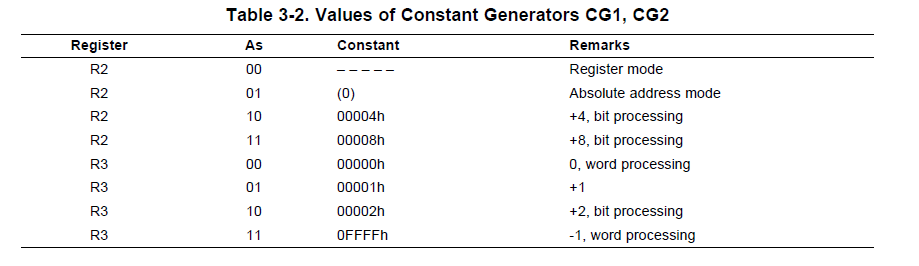 SR
CG2
Family User Guide 3.2.4 pp46
Absolute and Symbolic Addressing
Absolute:
&addr
Uses the SR register 
Typically use with Ports or other HW you are directly accessing
Ex: &P1OUT

Symbolic
PC relative for labels and jump commands
TI actually does indexed addressing
Ex: mov LoopCtr, r6
Addressing Modes
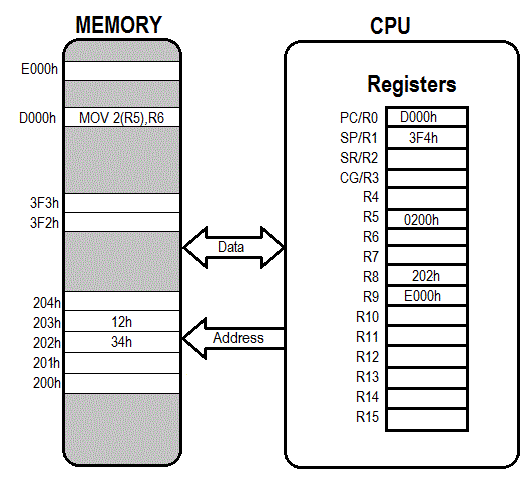 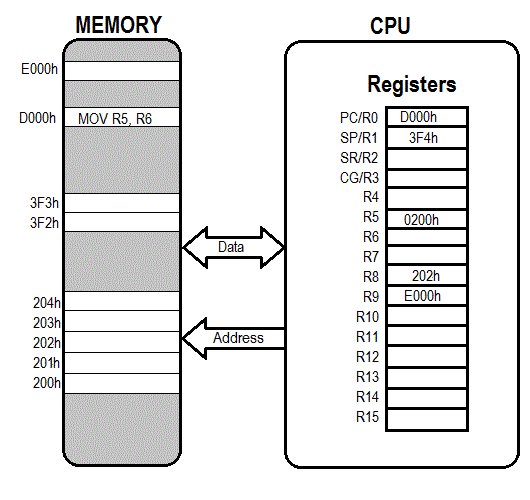 Given this instruction, how does the memory and CPU change?
Now, go ahead and take a couple minutes and fill out the tables on your sheet of paper. I will call some people to answer them
MSP430 Instruction Set
MSP430 Instruction Set

All instructions are 16 bits long. Their binary format looks like this:
Double-Operand (Format I)
Single-Operand (Format II)
Jumps (Format III)
:
Let’s talk about how to assemble this instructions
ASM -> machine code
Sample Program
c010:    7a 40 75 00     mov.b    #117,    r10    ;#0x0075
c014:    7a 50 c7 00     add.b    #199,    r10    ;#0x00c7
c018:    0a 63           adc      r10        
c01a:    7a e3           xor.b    #-1,     r10    ;r3 As==11
c01c:    3a 40 aa 00     mov      #170,    r10    ;#0x00aa
c020:    8a 11           sxt      r10        
c022:    3a e3           inv      r10        
c024:    8a 10           swpb     r10        
c026:    09 4a           mov      r10,    r9    
c028:    f3 3f           jmp      $-24         ;abs 0xc010

1: Emulated Instruction
2: Jump Instruction
3: Double Operand Instruction
4: Single Operand Instruction
5: Double Operand Instruction with extension word
5
4
1
3
2
Let’s finally do this!
Core Instruction Map
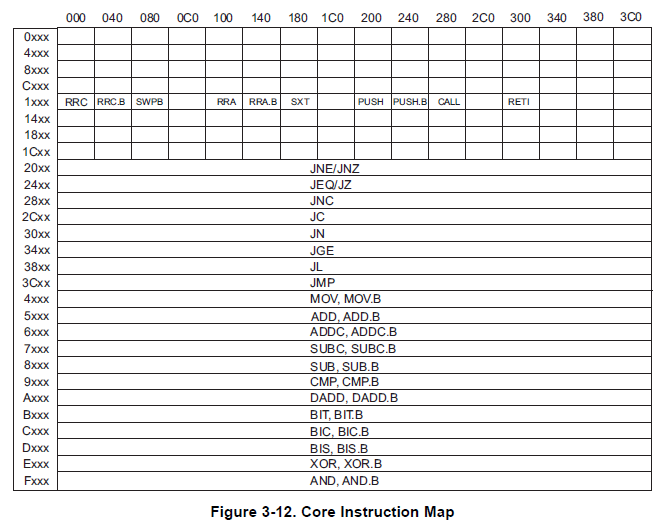 The beginning of every 16b instruction tells us what it is
Honestly I find this table can be a little confusing
Figure 3-12
Family User Guide 3.4.5 pp62
Single-Operand Instruction
SXT  r10

All instructions are 16 bits long. Their binary format looks like this:
			





Let’s assemble this instruction (SXT r10) into binary machine code

Remember doing this in ECE281 … it’s back!!!!
:
Single-Operand Instruction: Register
no .b
register mode
SXT  r10
All instructions are 16 bits long. Their binary format looks like this:
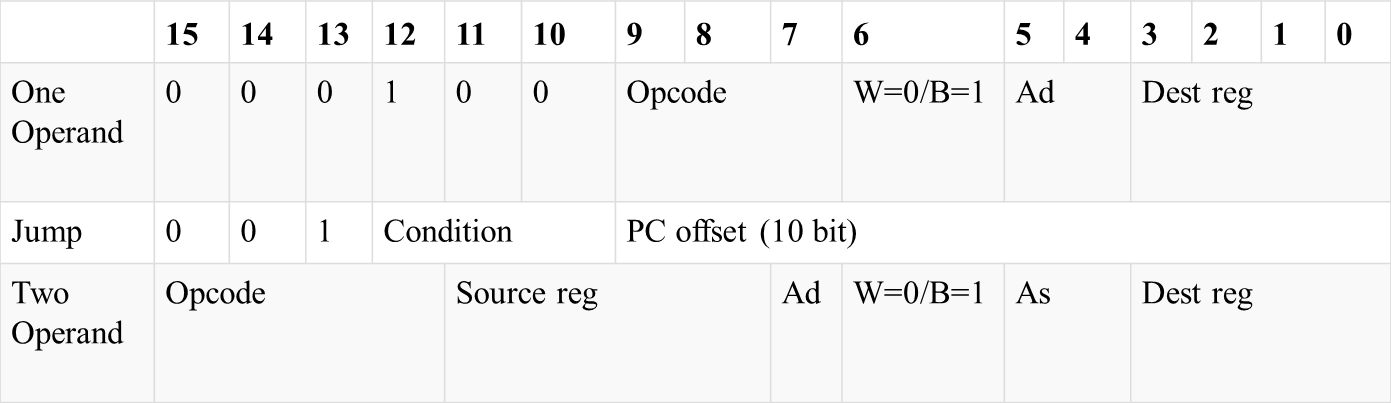 As
0 0 0 1    0 0 0 1    1 0 0 0    1 0 1 0
_ _ _ _    _ _ _ _    _ _ _ _    _ _ _ _
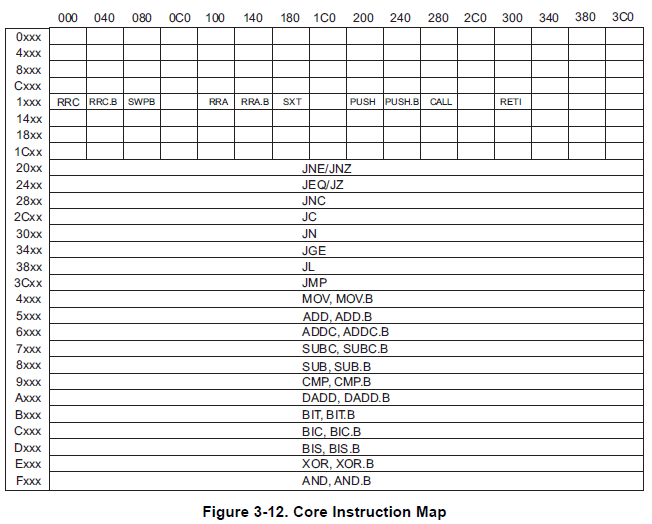 :
1          1               8            A
Figure 3-12
Family User Guide 3.4.5 pp62
Relative Jumps
:
How many bits do we have for offset in a jump? 
What is the range of signed numbers?
Relative Jump Instruction
JMP  $-024

All instructions are 16 bits long. Their binary format looks like this:
10b: 13=0000001101
2’s comp:  1111110010
                 +                1
                  1111110011
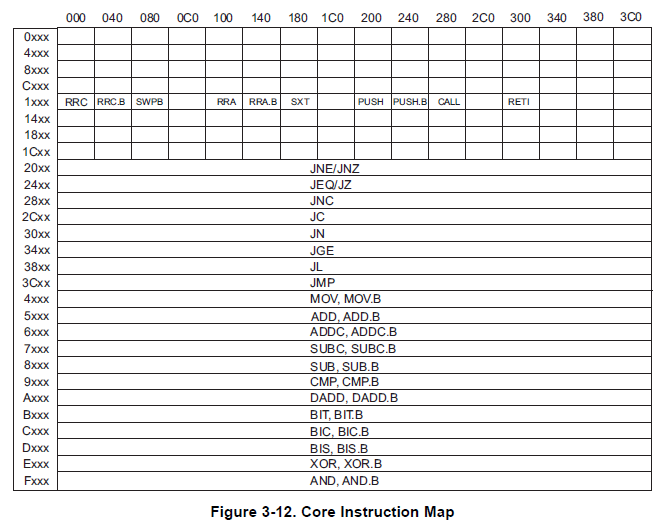 Figure 3-12
Family User Guide 3.4.5 pp62
:
_ _ _ _    _ _ _ _    _ _ _ _    _ _ _ _
0011      11/11     1 1 1 1     0 0 1 1
C/3 =F         F             3
-24 = 2+PC*2
PC = (-24-2)/2 = -13
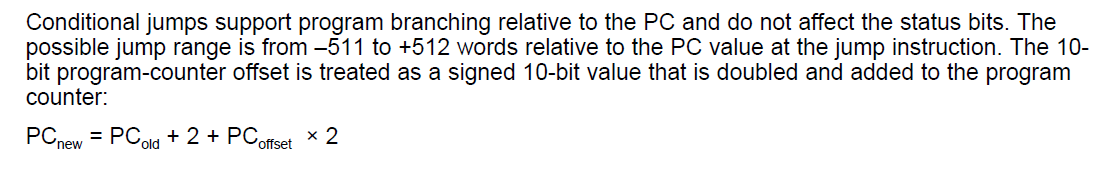 Family User Guide 3.4.5 pp59
Two Operand Instruction: Register
no .b
register mode
MOV  r10, r9
All instructions are 16 bits long. Their binary format looks like this:
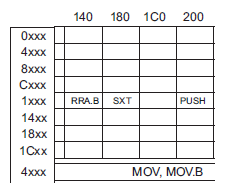 register mode
:
0 1 0 0    1 0 1 0   0 0 0 0   1 0 0 1
_ _ _ _   _ _ _ _   _ _ _ _   _ _ _ _
4            A            0             9
Two-Operand Instruction: Immediate
yes .b
Register mode  0
     Immediate:    As 11
add.b  #0xC7, r10
????
***Immediate mode so Source is the PC (i.e. 0000)
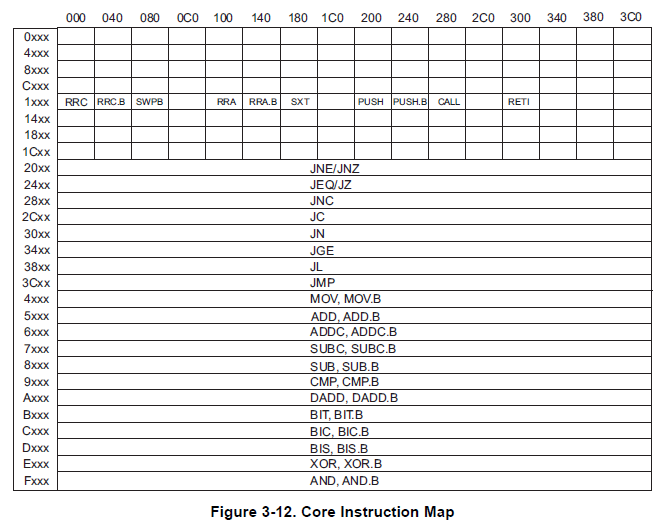 An extension word follows this word and it contains the immediate value of 0xC7
:
Figure 3-12
Family User Guide 3.4.5 pp62
0 1 0 1    0 0 0 0   0 1 1 1   1 0 1 0
_ _ _ _   _ _ _ _   _ _ _ _   _ _ _ _
5            0            7             A
[Speaker Notes: The source and destination of an instruction are defined by the following fields:
	src 	The source operand defined by As and S-reg
	dst 	The destination operand defined by Ad and D-reg	
	As 	The addressing bits responsible for the addressing mode used for the source (src)
	S-reg 	The working register used for the source (src)
	Ad 	The addressing bits responsible for the addressing mode used for the destination (dst)
	D-reg 	The working register used for the destination (dst)
	B/W 	Byte or word operation:
		0: word operation
		1: byte operation]
Two Operand Instruction: Indexed
no .b
indexed register mode
mov.w 2(r6), 6(r5)
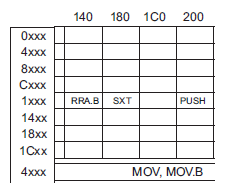 indexed register mode
An extension words follows this word for both the 2 and the 6
Figure 3-12
Family User Guide 3.4.5 pp62
0 1 0 0    0 1 1 0   1 0 0 1   0 1 0 1
_ _ _ _   _ _ _ _   _ _ _ _   _ _ _ _
4            6            9             5
What is going on here???
mov.w   #0x200, r6
mov.w   #0xbeef, 2(r6)    ;places 0xbeef at address 0x0202
mov.w   r6, r5
mov.w   2(r6), 6(r5)
Remember, this is little endian. So 00 02 is actually 0x0200 … right?
Instructions
Disassembled:
c01c:    36 40 00 02     mov    #512,    r6    ;#0x0200, immediate number after instr
c020:    b6 40 ef be     mov    #-16657,2(r6)    ;#0xbeef, 0x0002(r6)
c024:    02 00 
c026:    05 46           mov    r6,    r5    
c028:    95 46 02 00     mov    2(r6),    6(r5)    ;0x0002(r6), 0x0006(r5)
c02c:    06 00
Extension Words: tell the relative offset of Indexed Addr Mode, always 16b numbers
Operands
So as we have just seen, addressing modes and numbers effect memory size
Register direct: none
Register indexed: add 1 16b number per use
Register indirect: none
Register indirect w/post incr: what do you think, why?
Immediate Numbers: add 1 16b number per use
Try These
Turn the following into machines code
For each of these, break the instruction up into the 4B/16b like we did with the previous instructions
RRC r6
MOV r11, r10
SWPB r10
Sub #100, 2(r7)     ; 100 dec = 0x64
MOV @r7, r8
Xor &100, 8(r9)
You must understand the process to get the right answer on a quiz or test. Practice is the best answer and you can always double check your answer with Code Composer Studio (CCS)
Assembly Clock Cycles
How long do instructions take to execute?
Tables 3-14, 3-15, 3-16 and para 3.4.4.3
Table 4-7 for emulated instructions
What is an emulated instruction?
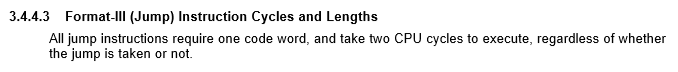 Assembly Clock Cycles
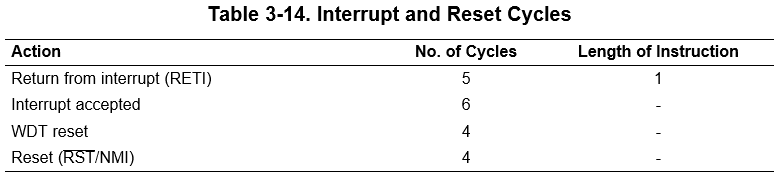 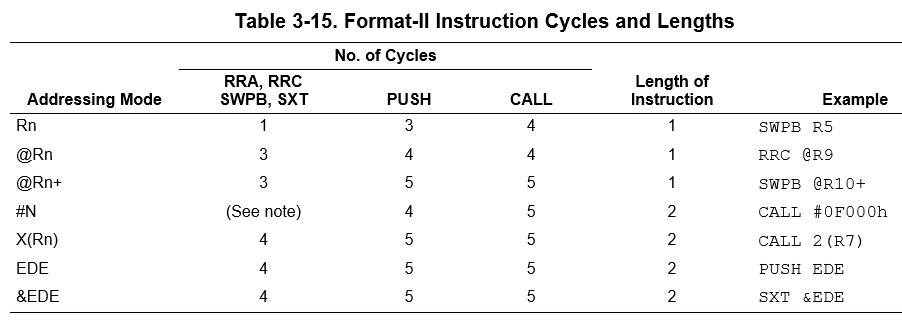 Single Operand
Assembly Clock Cycles
Double Operand
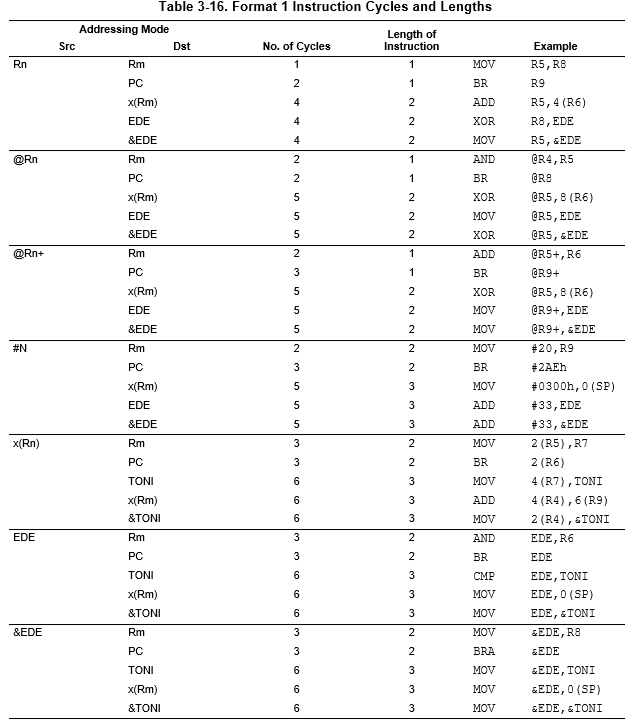 Based on addressing modes, different instructions take different times
BR is branch to destination
Emulated command: mov dst, PC
See Fam User Guide 3.4.6.8
Assembly Clock Cycles
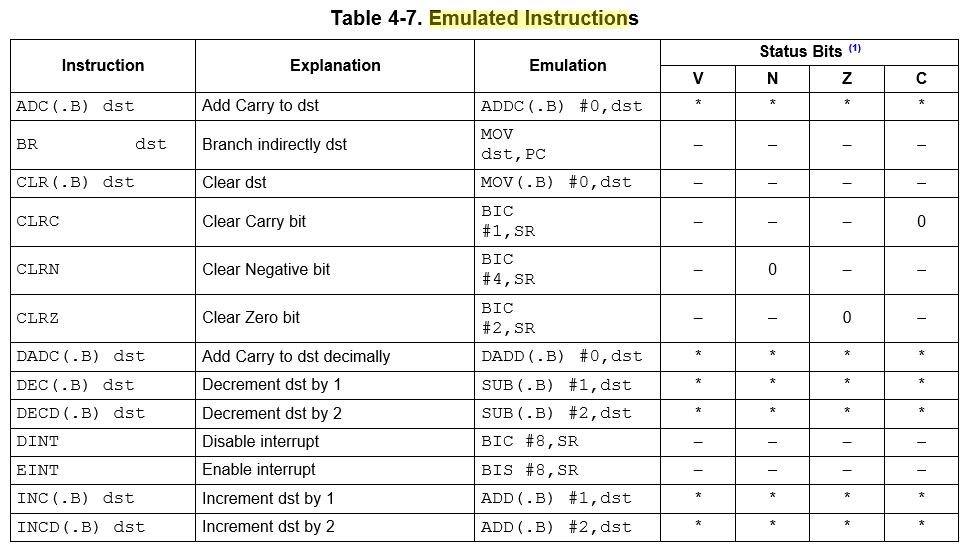 This is the real command, so use the previous tables to figure out how long they take
Assembly Clock Cycles
How long is this software delay?

                     call   #software_delay       ; 5 cycles

software_delay:
                     push   r5                    ; 3 cycles
                     mov.w  #0xaaaa, r5           ; 2 cycles
delay:               dec    r5                    ; 2 cycles?
                                                  ; no 1 cycle !!!
                     jnz    delay                 ; 2 cycles
                     pop    r5                    ; 2 cycles
                     ret                          ; 2 cycles?
                                                  ; no 3 cycles !!!

5 + 3 + 2 + (0xaaaa * (1 + 2)) + 2 + 3 = 131085 total clock cycles

Only variable is r5…  if I change r5 by “one”, how many cycles is this?    
                                                 (ie., precision of delay?)

So, How long in time is this?
Deskwork
Given the following instructions, determine the number of clock cycles

Add r5, 4(r6)
Mov 4(r7), BOB   ; BOB is a label
Cmp TOM, BOB   ; TOM is also a label
Mov &BOB, r8    
Push BOB
4
6
6
3
5
Backups
What does this program do?Where’s the BEEF?
; first thing's first - how do we create a comment?


            mov.w   #0x0200, r5
            mov.w   #0xbeef, r6

fill        mov.w   r6, 0(r5)           ; anyone know what this syntax means?
            incd    r5
            cmp.w   #0x0400, r5      ; what does this instruction do?
            jne     fill

forever     jmp     forever
BEEF is a magic number used in programming. Specific values are written to memory, so it is possible to tell whether they have become corrupted, and to make it obvious when values are taken from uninitialized memory.
Debugging ExampleUsing breakpoints
; example program to add the numbers 10+9+8+...+1 and put result into 0x0200

	    mov.w       #10, r6
             mov.w       #0, r5

summation:   add.w       r6, r5
             dec         r6
             jnz         summation

             mov.w       r5, &0x0200

forever:     jmp         forever
Sample Program
repeat:
    mov.b     #0x75, r10
    add.b     #0xC7, r10
    ;result should be 0x13c, so we should see 3c in r10 and carry bit set
    
    adc     r10 ;since carry bit was set, this should increment r10 to 3d
    
    inv.b     r10 ;invert, so r10 should be c2
    
    mov.w   #0x00aa, r10
    sxt     r10 ;sign extend should clear upper 8 bits
    
    inv     r10 
    swpb    r10
    mov.w   r10, r9

    jmp     repeat
c010:    7a 40 75 00     mov.b    #117,    r10    ;#0x0075
c014:    7a 50 c7 00     add.b    #199,    r10    ;#0x00c7
c018:    0a 63           adc      r10        
c01a:    7a e3           xor.b    #-1,    r10    ;r3 As==11
c01c:    3a 40 aa 00     mov      #170,    r10    ;#0x00aa
c020:    8a 11           sxt      r10        
c022:    3a e3           inv      r10        
c024:    8a 10           swpb     r10        
c026:    09 4a           mov      r10,    r9    
c028:    f3 3f           jmp      $-24         ;abs 0xc010
Decimal
Hex
Sample Program
repeat:
    mov.b     #0x75, r10
    add.b     #0xC7, r10
    ;result should be 0x13c, so we should see 3c in r10 and carry bit set
    adc     r10
    ;since carry bit was set, this should increment r10 to 3d
    inv.b     r10
    ;invert, so r10 should be c2
    mov.w   #0x00aa, r10
    sxt     r10
    ;sign extend should clear upper 8 bits
    inv     r10 
    swpb    r10
    mov.w   r10, r9

    jmp     repeat
PCNEW
c010:    7a 40 75 00     mov.b    #117,    r10    ;#0x0075
c014:    7a 50 c7 00     add.b    #199,    r10    ;#0x00c7
c018:    0a 63           adc      r10        
c01a:    7a e3           xor.b    #-1,    r10    ;r3 As==11
c01c:    3a 40 aa 00     mov      #170,    r10    ;#0x00aa
c020:    8a 11           sxt      r10        
c022:    3a e3           inv      r10        
c024:    8a 10           swpb     r10        
c026:    09 4a           mov      r10,    r9    
c028:    f3 3f           jmp      $-24         ;abs 0xc010
PCNEW - PCOLD
PCOLD